Kryteria wyboru projektów stosowane przy wyborze operacji współfinansowanych ze środków Europejskiego Funduszu Rozwoju Regionalnego  w ramach programu Fundusze Europejskie  dla Lubelskiego 2021–2027Działania wdrażane przez
Spotkanie stacjonarne poświęcone tematyce Europejskiego Funduszu Społecznego Plus (nabory, wdrażanie i rozliczanie projektów w ramach Działania 9.1 Aktywizacja zawodowa – projekty PUP programu Fundusze Europejskie dla Lubelskiego 2021-2027) 
Wojewódzki Urząd Pracy w Lublinie
27 maja 2024 r.
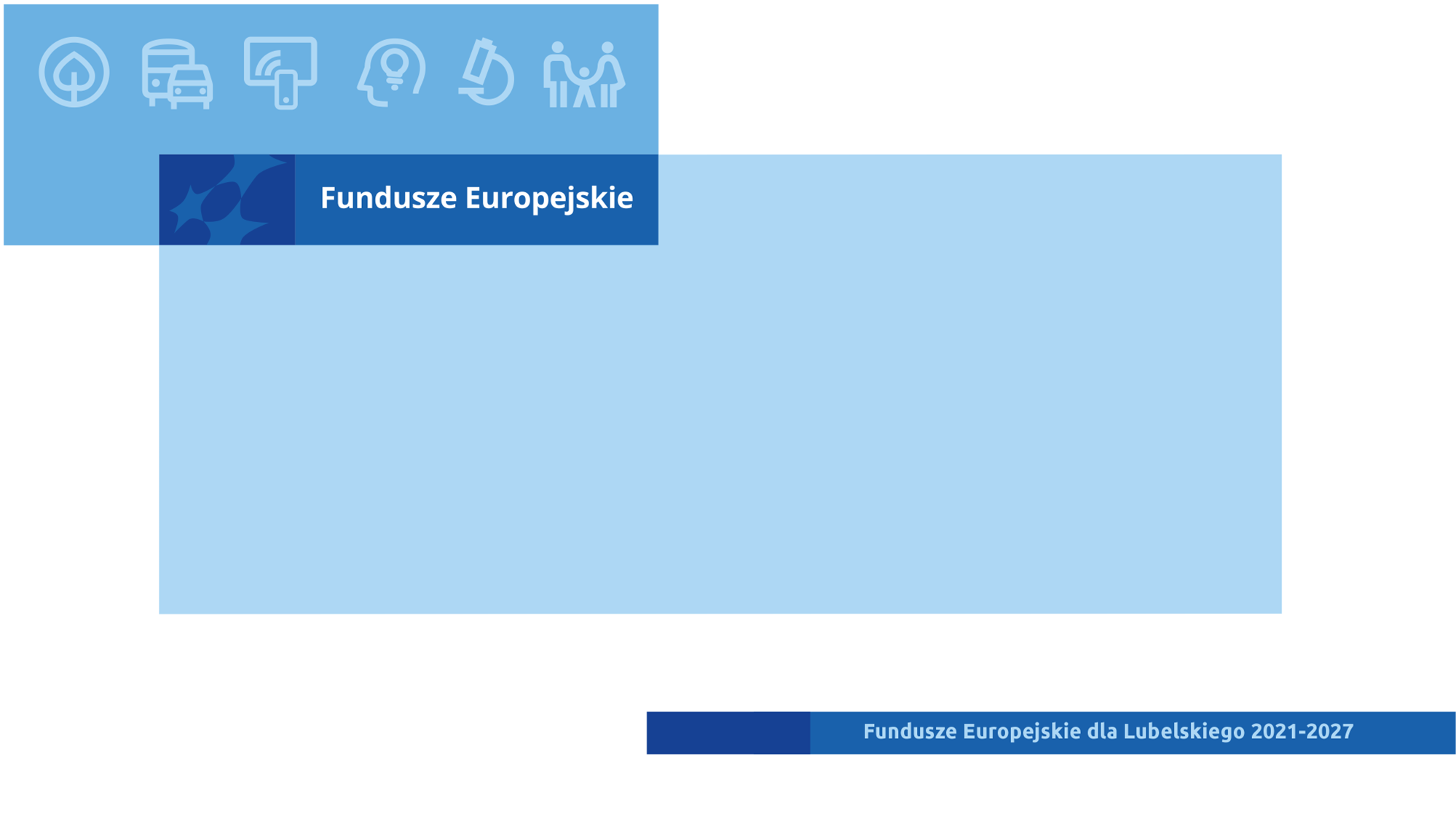 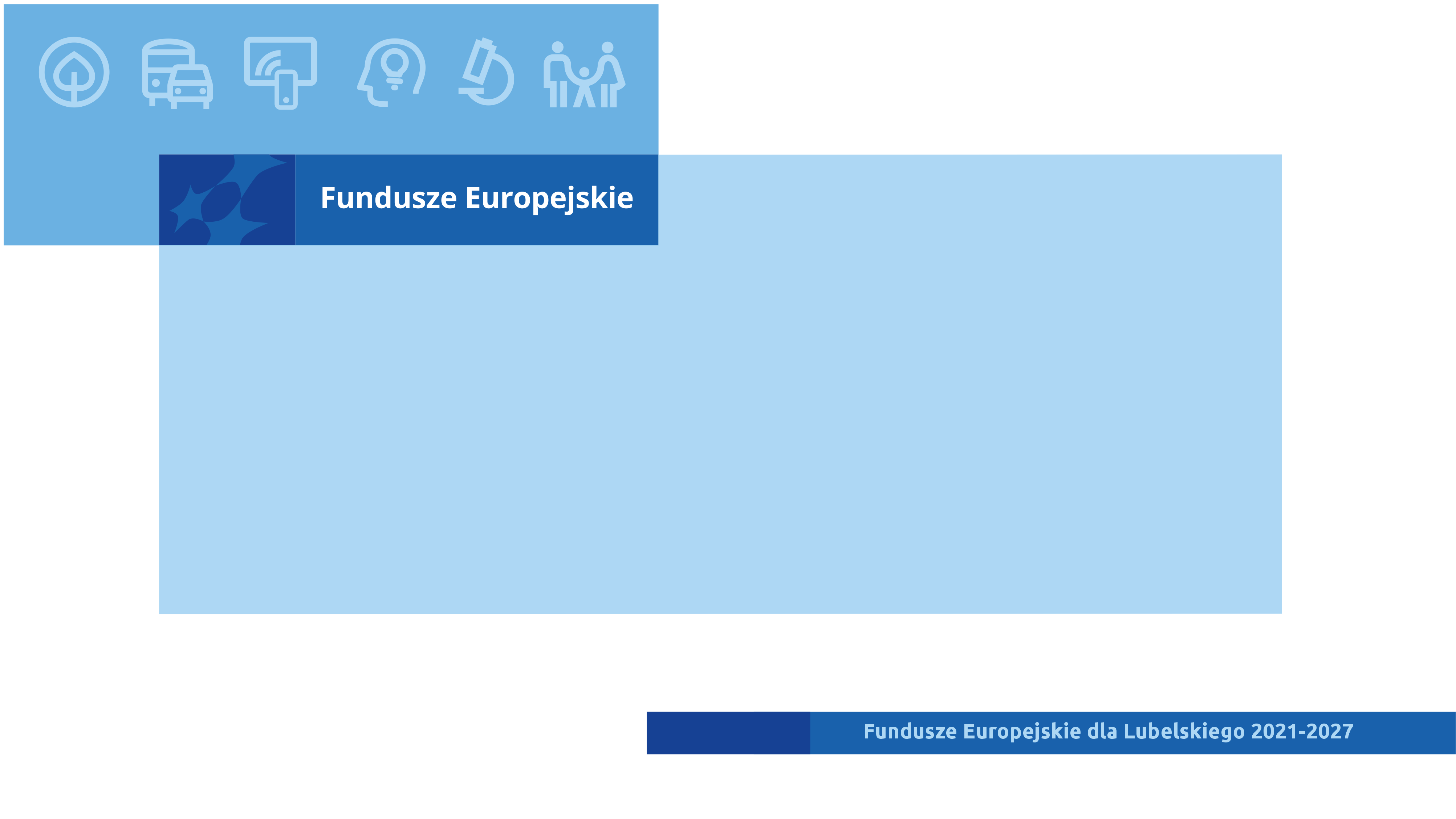 Działanie 9.1 Aktywizacja zawodowa – projekty PUP - typ 1(sposób wyboru: niekonkurencyjny)nabór nr FELU.09.01-IP.02-001/23
2
Wyniki naboru
Działanie 9.1 Aktywizacja zawodowa - projekty PUP – Rozstrzygnięcie naboru
Działanie 9.1 Aktywizacja zawodowa – projekty PUP20 - umów o dofinansowanie projektuKwota: 117 872 417,45 zł. (120 317 417,50 zł. po aneksach)Dofinansowanie UE: 100 191 554,83 zł. (102 269 804,80 zł. po aneksach)
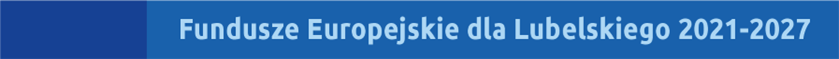 3
Etap realizacji projektów PUP
Działanie 9.1 Aktywizacja zawodowa - projekty PUP – Realizacja projektów PUP
Stan na 22 maja 2024 r.:

Złożono 113 wniosków o płatność

Kwota złożonych wniosków 96 451 047,31 zł.

Zatwierdzone 95 wniosków o płatność;

Kwota wydatków uznanych za kwalifikowalne: 78 405 039,67 zł.
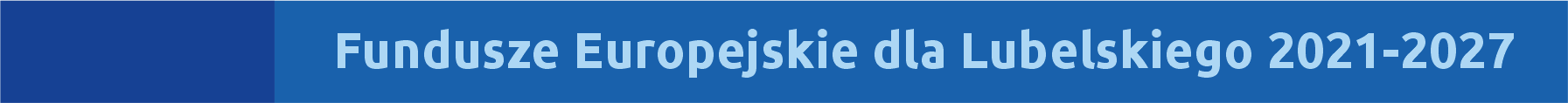 4
Etap realizacji projektów PUP – wskaźniki produktu
Działanie 9.1 Aktywizacja zawodowa - projekty PUP – Realizacja projektów PUP
Stan na 22 maja 2024 r. – Wskaźniki projektowe

Wskaźniki produktu:

Liczba osób bezrobotnych, w tym długotrwale bezrobotnych, objętych wsparciem w programie –  8 151 (7 953 osiągnięta – 97,57%);

Liczba osób długotrwale bezrobotnych objętych wsparciem w programie – 1 752 (2 052– 117,12%);

Liczba osób w wieku 18-29 lat objętych wsparciem w programie – 3 284 (4 012– 122,17%);

Liczba osób w wieku 55 lat i więcej objętych wsparciem w programie – 236 (299 – 126,69%);
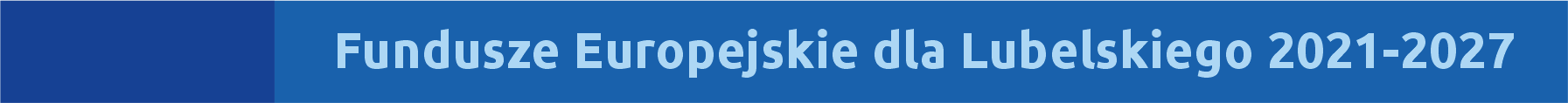 5
Etap realizacji projektów PUP – wskaźniki produktu
Działanie 9.1 Aktywizacja zawodowa - projekty PUP – Realizacja projektów PUP
Stan na 22 maja 2024 r. – Wskaźniki projektowe

Wskaźniki produktu c.d.:

Liczba osób, które otrzymały bezzwrotne środki na podjęcie działalności
gospodarczej w programie – 1 108 (1 045 – 94,31%);

Liczba osób z niepełnosprawnościami objętych wsparciem w programie – 113 (211 – 186,73%);

Wartość wydatków kwalifikowalnych przeznaczonych na realizację gwarancji
dla młodzieży – 39 799 354,97 zł. (47 520 004,23 zł. – 119,40%);
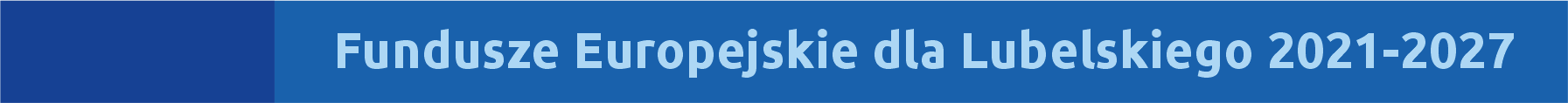 6
Etap realizacji projektów PUP – wskaźniki produktu
Działanie 9.1 Aktywizacja zawodowa - projekty PUP – Realizacja projektów PUP
Wskaźnik produktu: Wartość wydatków kwalifikowalnych przeznaczonych na realizację gwarancji dla młodzieży: 39 799 354,97 zł (47 520 004,23 zł – 119,40%):

Biała Podlaska – 2 535 000,00 zł (4 736 905,88 zł – 186,86%)

Biłgoraj – 1 264 400,00 zł (1 252 411,48 zł – 99,05%)

Chełm – 2 395 916,87 zł (3 470 361,72 zł – 144,84%)

Hrubieszów – 2 243 971,43 zł (2 363 287,12 zł – 105,32%)

Janów Lubelski – 1 859 031,95 zł (1 602 918,12 zł – 86,22%)

Krasnystaw – 1 719818,76 zł (1 803 375,81 zł – 104,86%)
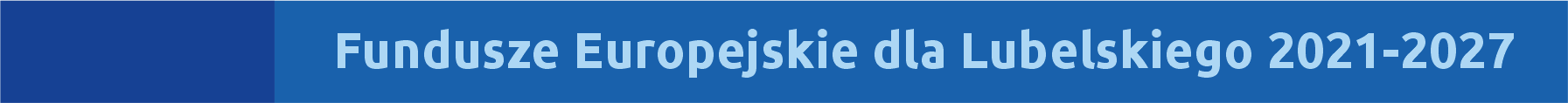 7
Etap realizacji projektów PUP – wskaźniki produktu
Działanie 9.1 Aktywizacja zawodowa - projekty PUP – Realizacja projektów PUP
Wskaźnik produktu: Wartość wydatków kwalifikowalnych przeznaczonych na realizację gwarancji dla młodzieży: 39 799 354,97 zł (47 520 004,23 zł – 119,40%) c.d.:

Kraśnik – 1 505 523,38 zł (2786 559,24 zł – 185,09%)

Lubartów – 1 603 831,95 zł (2 957 899,67 zł – 184,43%)

MUP Lublin – 6 603 582,01 zł (5 758 928,52 zł – 87,21%)

PUP Lublin – 3 510 210,91 zł (2 414 189,40 zł – 68,78%)

Łęczna – 878 184,33 zł (1 108 527,14 zł – 126,23%)

Łuków – 1 673 879,88 zł (1 559 592,39 zł – 93,17%)

Opole Lubelskie – 1 744 638,25 zł (1 743 265,88 zł – 99,05%)
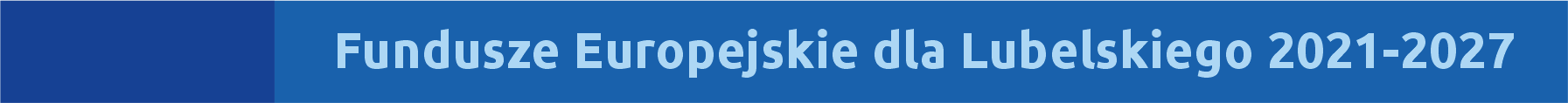 8
Etap realizacji projektów PUP – wskaźniki produktu
Działanie 9.1 Aktywizacja zawodowa - projekty PUP – Realizacja projektów PUP
Wskaźnik produktu: Wartość wydatków kwalifikowalnych przeznaczonych na realizację gwarancji dla młodzieży: 39 799 354,97 zł (47 520 004,23 zł – 119,40%):

Parczew – 820 879,00 zł (734 791,80 zł – 89,51%)

Puławy – 1 453 549,00 zł (2 142 707,95 – 147,41%) 

Radzyń Podlaski – 1 006 950,39 (1 221 522,85 zł – 121,31%) 

Ryki – 799 502,00 zł (1 407 221,76 zł – 176,01%) 

Tomaszów Lubelski – 2 070 000,00 zł (1 692 137,18 zł – 81,75%) 

Włodawa – 893 085,00 zł (1464 864,95 zł – 164,02%) 

Zamość – 3 217 400,00 zł (5 298 535,37 zł – 164,68%)
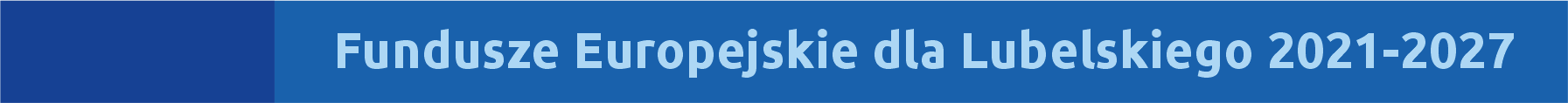 9
Etap realizacji projektów PUP – wskaźniki produktu
Działanie 9.1 Aktywizacja zawodowa - projekty PUP – Realizacja projektów PUP
Stan na 22 maja 2024 r. – Wskaźniki projektowe

Wskaźniki produktu c.d.:

Liczba osób, którym udzielono ochrony czasowej w związku z wojną w Ukrainie, objętych wsparciem w programie – 18 (89 – 494,44%);

Liczba osób obcego pochodzenia objętych wsparciem w programie – 4 (143 zrekrutowano);

Liczba osób z krajów trzecich objętych wsparciem w programie – 3 (140 zrekrutowano);
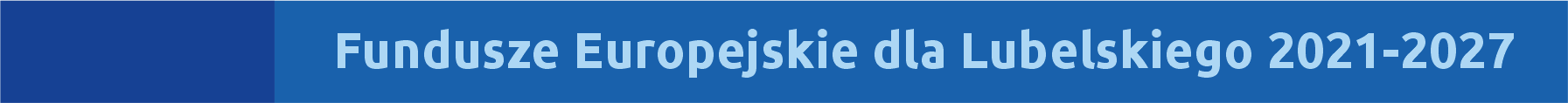 10
Etap realizacji projektów PUP – wskaźniki produktu
Działanie 9.1 Aktywizacja zawodowa - projekty PUP – Realizacja projektów PUP
Stan na 22 maja 2024 r. – Wskaźniki projektowe

Wskaźniki produktu c.d.:

Liczba osób w kryzysie bezdomności lub dotkniętych wykluczeniem z dostępu do mieszkań, objętych wsparciem w programie – 0 (4 zrekrutowano);

Liczba osób należących do mniejszości, w tym społeczności marginalizowanych takich jak Romowie, objętych wsparciem w programie – 0 (3 zrekrutowano).
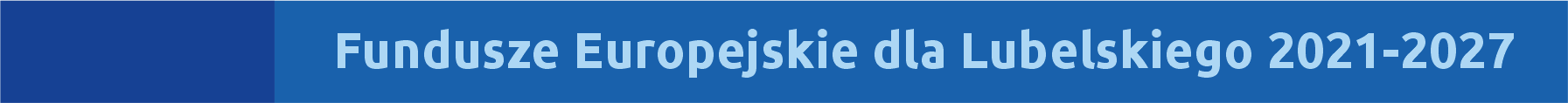 11
Etap realizacji projektów PUP – wskaźniki rezultatu
Działanie 9.1 Aktywizacja zawodowa - projekty PUP – Realizacja projektów PUP
Stan na 22 maja 2024 r. – Wskaźniki rezultatu

Liczba osób, które uzyskały kwalifikacje po opuszczeniu programu – 1 399 (1 429 – 102,14%);

Liczba osób pracujących, łącznie z prowadzącymi działalność na własny rachunek, po opuszczeniu programu – 2 698 (4 408 – 163,38%);

Liczba utworzonych miejsc pracy w ramach udzielonych z EFS+ środków na podjęcie działalności gospodarczej – 1 108 (996– 89,89%).
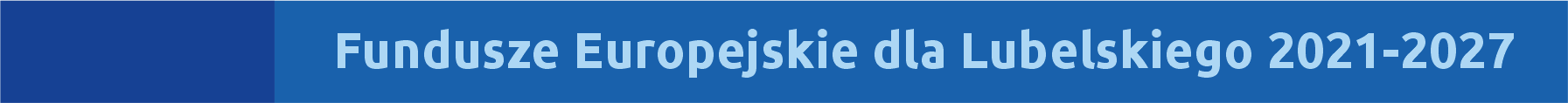 12
Etap realizacji projektów PUP – wskaźniki rezultatu
Działanie 9.1 Aktywizacja zawodowa - projekty PUP – Realizacja projektów PUP
Wskaźnik rezultatu: Liczba osób, które uzyskały kwalifikacje po opuszczeniu programu – 1 336 (1 027 - 76,9%):

Biała Podlaska – 84 (76 – 90,48%)

Biłgoraj – 40 (13 – 35,50%)

Chełm – 271 (380 – 140,22%)

Hrubieszów – 76 (89 – 117,11%)

Janów Lubelski –  31 (33 – 106,45%)

Krasnystaw – 96 (91 – 94,79%)
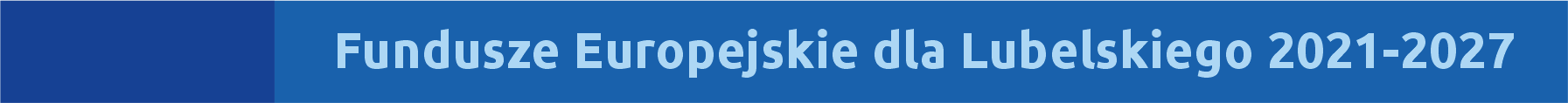 13
Etap realizacji projektów PUP – wskaźniki rezultatu
Działanie 9.1 Aktywizacja zawodowa - projekty PUP – Realizacja projektów PUP
Wskaźnik rezultatu: Liczba osób, które uzyskały kwalifikacje po opuszczeniu programu – 1 336 (1 027 - 76,9%) c.d.:


Kraśnik – 30 (33 – 110%)

Lubartów – 72 (90 –  125,00%)

MUP Lublin – 112 (80 – 71,43%)

PUP Lublin – 227 (162 – 71,37%)

Łęczna – 27 (27 – 100 %)

Łuków – 7 (10 – 142,86%)

Opole Lubelskie – 21 (20 – 95,56%)
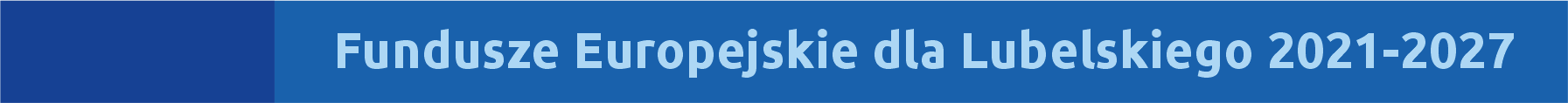 14
Etap realizacji projektów PUP – wskaźniki rezultatu
Działanie 9.1 Aktywizacja zawodowa - projekty PUP – Realizacja projektów PUP
Wskaźnik rezultatu: Liczba osób, które uzyskały kwalifikacje po opuszczeniu programu – 1 336 (1 027 - 76,9%) c.d.:

Parczew – 42 (33 – 78,57%)

Puławy – 70 ( 71 – 101,43%)

Radzyń Podlaski – 7 (5 – 75,00%)

Ryki – 21 (27 – 128,57%)

Tomaszów Lubelski – 40 (63 – 157,50%)

Włodawa – 35 (40 – 114,29%)

Zamość – 90 (86 – 95,56%)
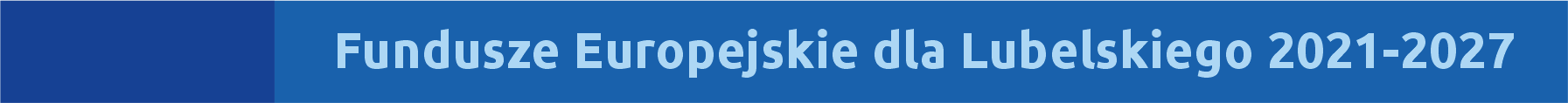 15
Etap realizacji projektów PUP – wskaźniki rezultatu
Działanie 9.1 Aktywizacja zawodowa - projekty PUP – Realizacja projektów PUP
Wskaźnik rezultatu: Liczba osób pracujących, łącznie z prowadzącymi działalność na własny rachunek, po opuszczeniu programu – 2 763 (3461 – 125,3%):

Biała Podlaska – 209 (403 – 192,82%)

Biłgoraj – 73 (132 – 180,82%)

Chełm – 210 (217 – 103,33%)

Hrubieszów – 132 (243 – 184,09%)

Janów Lubelski – 67 (133 – 198,51%)

Krasnystaw – 116 (173 – 149,14%)
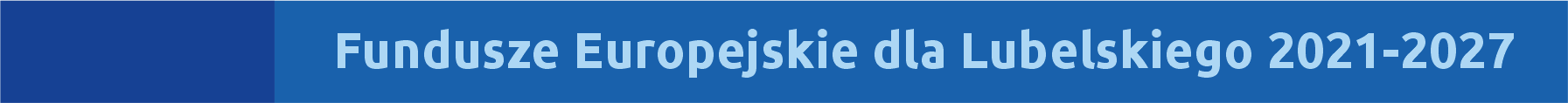 16
Etap realizacji projektów PUP – wskaźniki rezultatu
Działanie 9.1 Aktywizacja zawodowa - projekty PUP – Realizacja projektów PUP
Wskaźnik rezultatu: Liczba osób pracujących, łącznie z prowadzącymi działalność na własny rachunek, po opuszczeniu programu – 2 763 (3461 – 125,3%) c.d.:

Kraśnik – 101 (198 – 196,04%)

Lubartów – 148 (231 – 156,08%)

MUP Lublin – 339 (698 – 205,90%)

PUP Lublin – 179 (292 – 163,13%)

Łęczna – 53 (89 – 167,00%)

Łuków – 51 (105 – 205,88%)

Opole Lubelskie – 64 (132 – 206,25%)
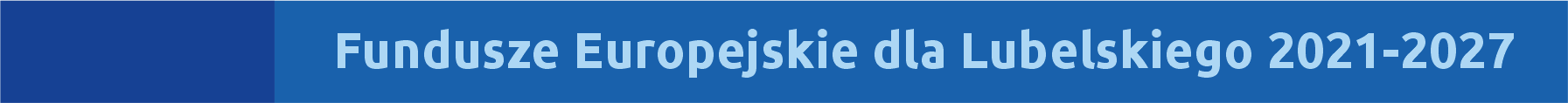 17
Etap realizacji projektów PUP – wskaźniki rezultatu
Działanie 9.1 Aktywizacja zawodowa - projekty PUP – Realizacja projektów PUP
Wskaźnik rezultatu: Liczba osób pracujących, łącznie z prowadzącymi działalność na własny rachunek, po opuszczeniu programu – 2 763 (3461 – 125,3%) c.d.:

Parczew – 101 (198 – 165,22%)

Puławy – 90 (186 – 206,67%)

Radzyń Podlaski – 104 (129 – 124,04%)

Ryki – 52 (125 –  240,38%)

Tomaszów Lubelski – 100 (176 – 176,00%)

Włodawa – 84 (146 – 173,81%)

Zamość – 480 (524 – 109,17%)
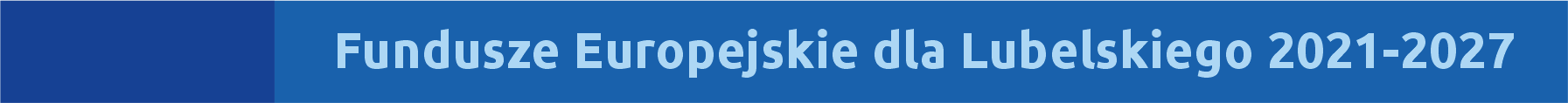 18
Etap realizacji projektów PUP – wskaźniki rezultatu
Działanie 9.1 Aktywizacja zawodowa - projekty PUP – Realizacja projektów PUP
Wskaźnik rezultatu: Liczba utworzonych miejsc pracy w ramach udzielonych z EFS+ środków na podjęcie działalności gospodarczej – 1 660 (764 – 46,0%):


Biała Podlaska – 111 (84 – 75,68%)

Biłgoraj – 29 (21 – 72,41%)

Chełm –  55 (50 – 90,91%)

Hrubieszów – 41 (41 – 100,00%)

Janów Lubelski – 31 (22 – 70,97%)

Krasnystaw – 56 (36 – 64,29%)
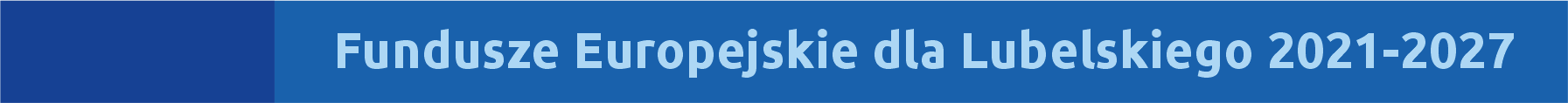 19
Etap realizacji projektów PUP – wskaźniki rezultatu
Działanie 9.1 Aktywizacja zawodowa - projekty PUP – Realizacja projektów PUP
Wskaźnik rezultatu: Liczba utworzonych miejsc pracy w ramach udzielonych z EFS+ środków na podjęcie działalności gospodarczej – 1 660 (764 – 46,0%) c.d.:


Kraśnik – 60 (60 – 100,00%)

Lubartów – 35 (35 – 100,00%)

MUP Lublin – 225 (214 – 95,11%)

PUP Lublin – 68 (62 – 91,18%)

Łęczna – 20 (20 – 100,00%)

Łuków – 38 (36 – 94,74%)

Opole Lubelskie – 41 (41 – 100,00%)
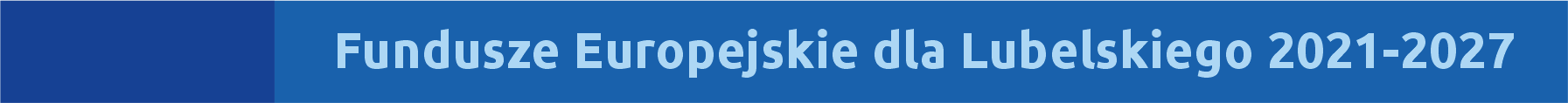 20
Etap realizacji projektów PUP – wskaźniki rezultatu
Działanie 9.1 Aktywizacja zawodowa - projekty PUP – Realizacja projektów PUP
Wskaźnik rezultatu: Liczba utworzonych miejsc pracy w ramach udzielonych z EFS+ środków na podjęcie działalności gospodarczej – 1 660 (764 – 46,0%) c.d.:


Parczew – 16 (11 – 68,75%)

Puławy – 48 (50 – 104,17%)

Radzyń Podlaski – 39 (37 – 94,87%)

Ryki – 28 (29 – 103,57%)

Tomaszów Lubelski – 18 (18 – 100,00%)

Włodawa – 23 (15 – 65,22%)

Zamość – 126 (114 – 90,48%)
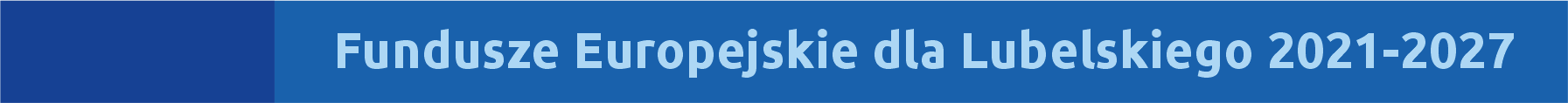 21
Etap realizacji projektów PUP – cd.
Działanie 9.1 Aktywizacja zawodowa - projekty PUP – Realizacja projektów PUP
Stan na 24 maja 2024 r. – Kontrole i wizyty monitoringowe

12 wizyt monitoringowych

15 kontroli na miejscu (w trakcie realizacji projektów) / w siedzibie IP


Brak zaleceń
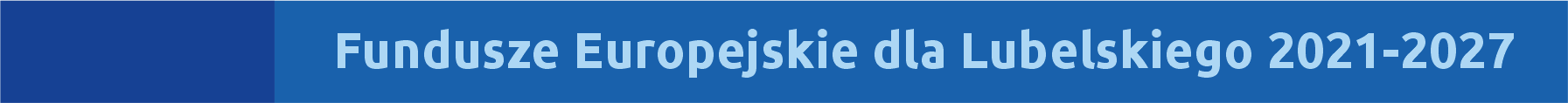 22
Nabór projektów PUP – II edycja
Kwestie dotyczące wniosków o płatność oraz formularzy Monitorowania Projektów EFS+
Wykazywanie rozpoczęcia prowadzenia działalności gospodarczej rozpoczętej po okresie rozliczeniowym danego wniosku.
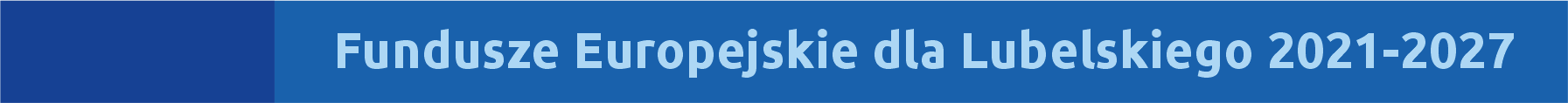 23
Nabór projektów PUP – II edycja
Kwestie dotyczące wniosków o płatność oraz formularzy Monitorowania Projektów EFS+
W formularzu Monitorowania wskazujemy faktyczną datę założenia działalności gospodarczej (czyli wykraczającą poza okres rozliczeniowy wniosku) natomiast w polu Sytuacja osoby w momencie zakończenia udziału w projekcie wybieramy Sytuacja w trakcie monitorowania.
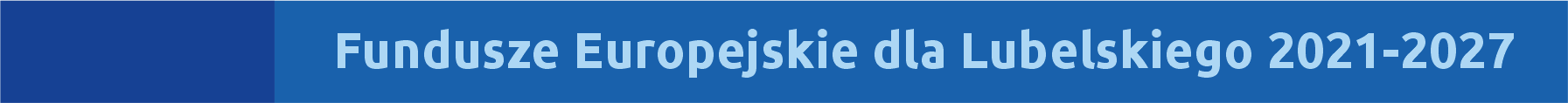 24
Nabór projektów PUP – II edycja
Kwestie dotyczące wniosków o płatność oraz formularzy Monitorowania Projektów EFS+
We wskaźniku produktu „Liczba osób, które otrzymały bezzwrotne środki na podjęcie działalności gospodarczej w programie” wykazujemy daną osobę w momencie przyznania środków natomiast we wskaźnikach rezultatu Liczba osób pracujących, łącznie z prowadzącymi działalność na własny rachunek, po opuszczeniu programu oraz „Liczba utworzonych miejsc pracy w ramach udzielonych z EFS+ środków na podjęcie działalności gospodarczej” wykazujemy uczestnika w momencie założenia działalności gospodarczej.
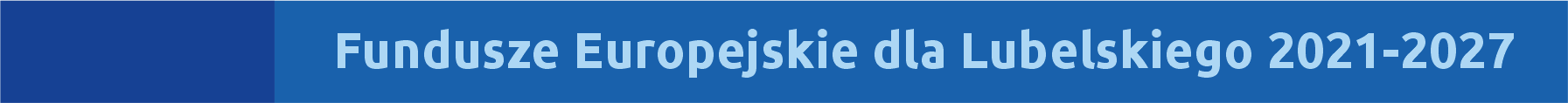 25
Nabór projektów PUP – II edycja
Kwestie dotyczące wniosków o płatność oraz formularzy Monitorowania Projektów EFS+
Konieczność pomniejszenia wydatków w bieżącym wniosku o płatność/ we wniosku skierowanym do poprawy oraz informowania IP o sytuacji wystąpienia wydatków niekwalifikowanych, jeżeli wniosek jest w trakcie weryfikacji.
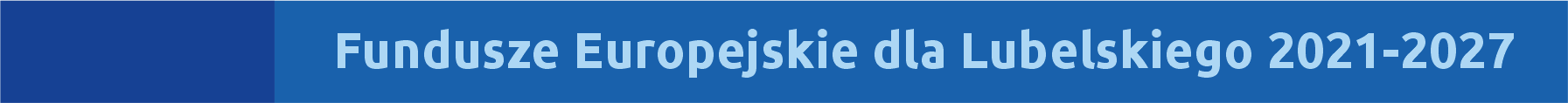 26
Nabór projektów PUP – II edycja
Kwestie dotyczące wniosków o płatność oraz formularzy Monitorowania Projektów EFS+
Działaniem niewłaściwym jest wykazywanie zawyżonej wartości wydatku a następnie korygowania go w zakładce Zwroty/korekty we wniosku za kolejny okres rozliczeniowy.
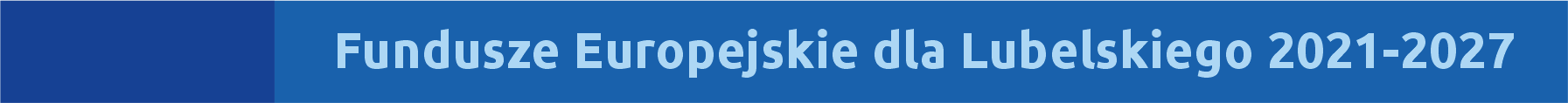 27
Nabór projektów PUP – II edycja
Kwestie dotyczące wniosków o płatność oraz formularzy Monitorowania Projektów EFS+
W sytuacji wystąpienia zwrotu podatku VAT od przyznanej dotacji na  rozpoczęcie działalności gospodarczej lub refundacji doposażenia/wyposażenia  stanowiska pracy konieczne jest pomniejszenie wydatków w  bieżącym wniosku lub wypełnienie zakładki Zwroty/korekty  w kolejnym wop, jeśli nie ma takiej możliwości, aby dokonać pomniejszenia w bieżącym wniosku o płatność (brak wiedzy nt. korekty).
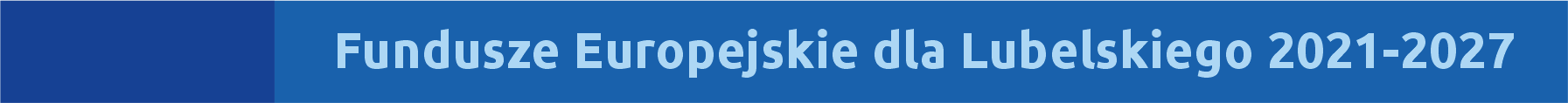 28
Nabór projektów PUP – II edycja
Kwestie dotyczące wniosków o płatność oraz formularzy Monitorowania Projektów EFS+
W przypadku wypełnienia zakładki Zwroty/korekty należy wraz z wnioskiem przedłożyć dokumentację dotyczącą danego wydatku: -dokument źródłowy rozliczony we wniosku o płatność wraz z wyciągiem bankowym potwierdzającym opłacenie wydatku,-dokumentację potwierdzającą koniczność pomniejszania rozliczonego wydatku wraz z wyciągiem bankowym, jeżeli nastąpił zwrot środków od uczestnika projektu.
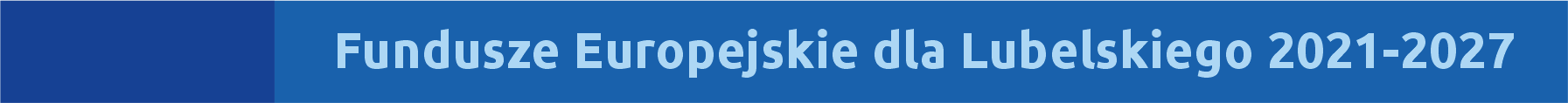 29
Nabór projektów PUP – II edycja
Kwestie dotyczące wniosków o płatność oraz formularzy Monitorowania Projektów EFS+
Dobrą praktyką jest wskazanie w zakładce Zwroty/korekty w polu Uwagi/komentarze numeru pozycji Zestawienia dokumentów, w której rozliczony został dany wydatek.
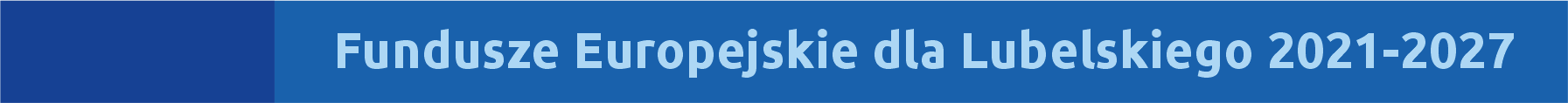 30
Nabór projektów PUP – II edycja
Kwestie dotyczące wniosków o płatność oraz formularzy Monitorowania Projektów EFS+
Wykazując korekty wydatków należy przenalizować, czy nie zachodzi konieczność pomniejszenia wartości osiągniętej od początku realizacji projektu (narastająco) wskaźnika produktu Wartość wydatków kwalifikowalnych przeznaczonych na realizację gwarancji dla młodzieży.
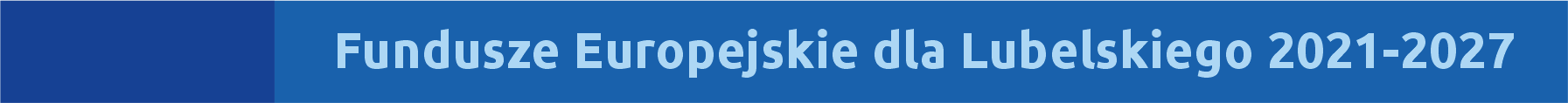 31
Nabór projektów PUP – II edycja
Kwestie dotyczące wniosków o płatność oraz formularzy Monitorowania Projektów EFS+
Składając wniosek o płatność/poprawiony wniosek o płatność/wykazując korekty należy uaktualnić tabelę dotyczącą przyznanych dotacji na  rozpoczęcie działalności gospodarczej oraz tabelę dotyczącą refundacji doposażenia/wyposażenia  stanowiska pracy.
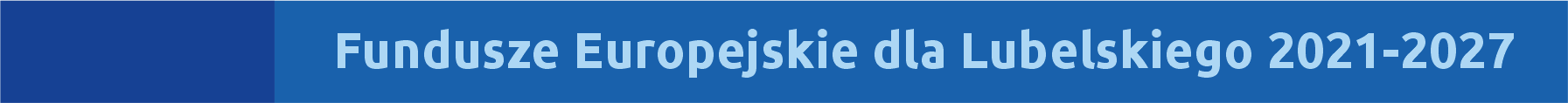 32
Nabór projektów PUP – II edycja
Kwestie dotyczące wniosków o płatność oraz formularzy Monitorowania Projektów EFS+
IP zaleca,  aby na składanych załącznikach zamieszczać datę sporządzenia dokumentu.Ponadto należy pamiętać o przedkładaniu tabel dotyczących przyznanych dotacji na  rozpoczęcie działalności gospodarczej oraz refundacji doposażenia/wyposażenia  stanowiska pracy na obowiązującym wzorze.
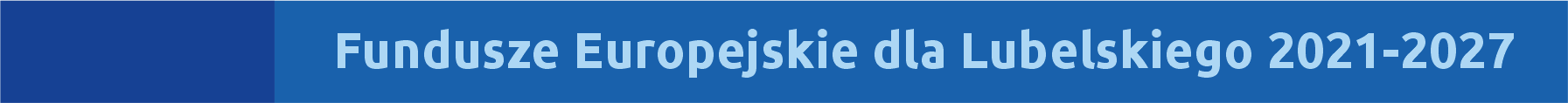 33
Nabór projektów PUP – II edycja
Kwestie dotyczące wniosków o płatność oraz formularzy Monitorowania Projektów EFS+
Należy zwrócić uwagę, aby przedkładane umowy o pracę 
dot. wskaźnika rezultatu Liczba osób pracujących, łącznie z prowadzącymi działalność na własny rachunek po opuszczeniu programu były podpisane przez uczestnika projektu. Ponadto należy pamiętać, iż osiągnięta wartość wskaźnika odnosi się do podjęcia zatrudnienia (daty rozpoczęcia pracy) w ciągu 4 tygodni od zakończenia udziału w projekcie.
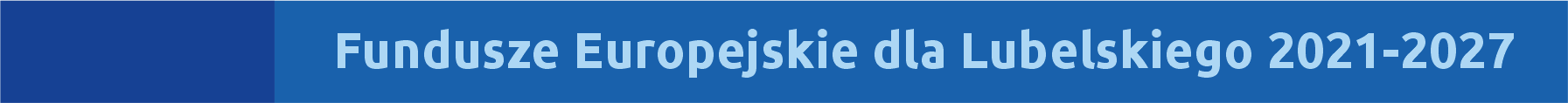 34
Nabór projektów PUP – II edycja
Końcowe rozliczenie projektu
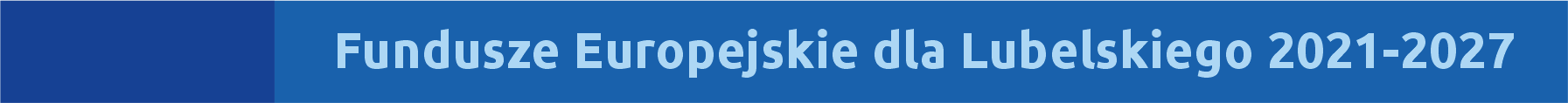 35
Nabór projektów PUP – II edycja
Końcowe rozliczenie projektu
Na etapie końcowego wniosku o płatność weryfikowane jest zrealizowanie celu projektu oraz założeń określonych we wniosku o dofinansowanie projektu m.in. poprzez sprawdzenie stopnia osiągnięcia założonych wartości docelowych wskaźników produktu i wskaźników rezultatuoraz spełnienia kryteriów specyficznych dostępu.
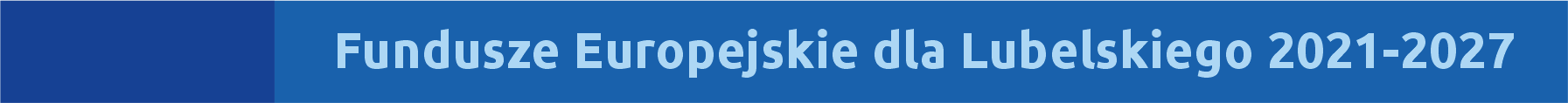 36
Nabór projektów PUP – II edycja
Końcowe rozliczenie projektu
Zgodnie z Wytycznymi dotyczącymi kwalifikowalności wydatków na lata 2021-2027 w przypadku projektów EFS+, właściwa instytucja będąca stroną umowy może uznać za niekwalifikowalne wszystkie wydatki lub odpowiednią część wydatków dotychczas rozliczonych w ramach projektu – w  zależności od stopnia nieosiągnięcia założeń merytorycznych projektu mierzonych wskaźnikami produktu lub rezultatu określonymi we wniosku o dofinansowanie projektu (reguła proporcjonalności).
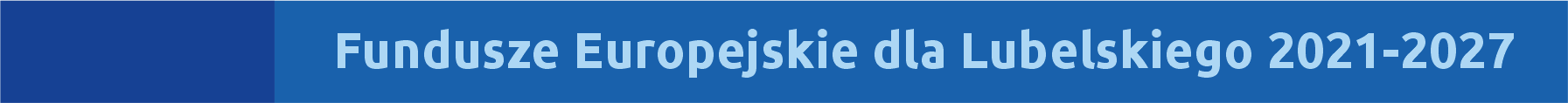 37
Nabór projektów PUP – II edycja
Końcowe rozliczenie projektu
Zasadność rozliczenia projektu EFS+ zgodnie z regułą proporcjonalności oceniana jest według stanu na zakończenie realizacji projektu, na etapie weryfikacji wniosku o płatność końcową.
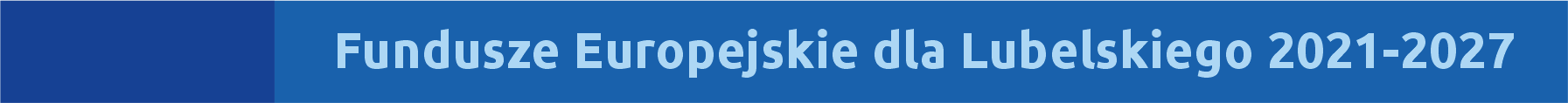 38
Nabór projektów PUP – II edycja
Końcowe rozliczenie projektu
Zgodnie z Wytycznymi dotyczącymi kwalifikowalności wydatków na lata 2021-2027 Właściwa instytucja będąca stroną umowy może podjąć decyzję o odstąpieniu od rozliczenia projektu EFS+ zgodnie z regułą proporcjonalności w przypadku:-wystąpienia siły wyższej,- jeśli beneficjent o to wnioskuje i należycie uzasadni przyczyny nieosiągnięcia założeń, w szczególności wykaże swoje starania zmierzające do osiągnięciazałożeń projektu.
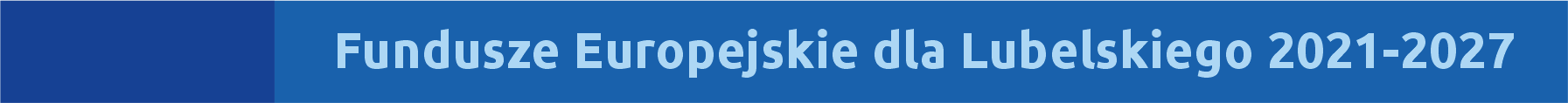 39
Nabór projektów PUP – II edycja
Końcowe rozliczenie projektu
Należy pamiętać, iż zgodnie z umową o dofinansowanie projektu Beneficjent zobowiązuje się niezwłocznie poinformować Instytucję Pośredniczącą o problemach w realizacji projektu, w tym o zagrożeniu nieosiągnięcia zaplanowanych wskaźników projektu. W związku z tym, na etapie końcowego wniosku weryfikowane jest również czy Beneficjent zgłaszał ryzyko niezrealizowania założeń projektu oraz jakie środki naprawcze podejmował.
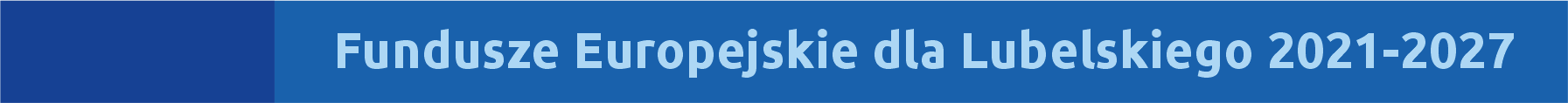 40
Nabór projektów PUP – II edycja
Końcowe rozliczenie projektu
Na etapie weryfikacji końcowego wniosku o płatność należy przedłożyć:
-dokumenty potwierdzające osiągnięcie założonych wartości wskaźników rezultatu
-informacje potwierdzające spełnienie kryteriów specyficznych dostępu.
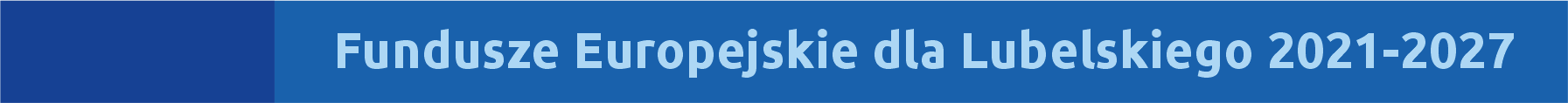 41
Nabór projektów PUP – II edycja
Końcowe rozliczenie projektu
W przypadku niespełnienia któregokolwiek z kryteriów oraz nieosiągnięcia wskaźników, Beneficjent powinien przesłać szczegółowe wyjaśnienia  oraz opisać podjęte przez Beneficjenta starania zmierzające do spełnienia założeń projektu.
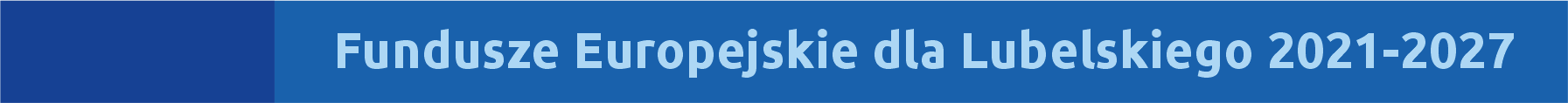 42
Nabór – kryteria specyficzne
Działanie 9.1 Aktywizacja zawodowa - projekty PUP – kryteria specyficzne (kryteria dostępu)
Kryterium specyficzne nr 1
43
Kryterium specyficzne nr 2
Działanie 9.1 Aktywizacja zawodowa - projekty PUP – kryteria specyficzne (kryteria dostępu)
44
Kryterium specyficzne nr 3
Działanie 9.1 Aktywizacja zawodowa - projekty PUP – kryteria specyficzne (kryteria dostępu)
¹ Osoba podlegająca ubezpieczeniu emerytalno-rentowemu na podstawie ustawy z dnia 20 grudnia 1990 r. o ubezpieczeniu społecznym rolników (Dz.U z.2022 r., poz. 933, z późn. zm.), zamierzająca podjąć zatrudnienie lub inną działalność pozarolniczą, objęta obowiązkiem ubezpieczenia społecznego na podstawie ustawy z dnia 13 października 1998 r. o systemie ubezpieczeń społecznych (Dz.U z 2022 r., poz. 1009, z późn. zm.).
² W przypadku zmiany ustawy po zatwierdzeniu kryterium, oceny dokonuje się na podstawie wersji obowiązującej w dniu ogłoszenia danego naboru.
45
Kryterium specyficzne nr 4
Działanie 9.1 Aktywizacja zawodowa - projekty PUP – kryteria specyficzne (kryteria dostępu)
46
Kryterium specyficzne nr 5
Działanie 9.1 Aktywizacja zawodowa - projekty PUP – kryteria specyficzne (kryteria dostępu)
³ W przypadku zmiany Rozporządzenia po zatwierdzeniu kryterium, oceny dokonuje  się na podstawie wersji obowiązującej w dniu ogłoszenia danego naboru.
47
Kryterium specyficzne nr 6
Działanie 9.1 Aktywizacja zawodowa - projekty PUP – kryteria specyficzne (kryteria dostępu)
48
Kryterium specyficzne nr 7
Działanie 9.1 Aktywizacja zawodowa - projekty PUP – kryteria specyficzne (kryteria dostępu)
⁴ W przypadku zmiany ustawy po zatwierdzeniu kryterium, oceny dokonuje się na podstawie wersji obowiązującej w dniu ogłoszenia danego naboru.
49
Kryterium specyficzne nr 8
Działanie 9.1 Aktywizacja zawodowa - projekty PUP – kryteria specyficzne (kryteria dostępu)
⁵ Oceny dokonuje się na podstawie wersji obowiązującej w dniu ogłoszenia danego naboru.
50
Kryterium specyficzne nr 9
Działanie 9.1 Aktywizacja zawodowa - projekty PUP – kryteria specyficzne (kryteria dostępu)
⁶ Kwalifikacje należy rozumieć zgodnie z Wytycznymi Ministra Funduszy i Polityki Regionalnej dotyczącymi monitorowania postępu rzeczowego realizacji programów na lata 2021-2027 – Załącznik nr 2 Podstawowe informacje dotyczące uzyskiwania kwalifikacji w ramach projektów współfinansowanych z EFS+.
51
Kryterium specyficzne nr 10
Działanie 9.1 Aktywizacja zawodowa - projekty PUP – kryteria specyficzne (kryteria dostępu)
52
Kryterium specyficzne nr 11
Działanie 9.1 Aktywizacja zawodowa - projekty PUP – kryteria specyficzne (kryteria dostępu)
53
Kryterium formalne nr 5
Działanie 9.1 Aktywizacja zawodowa - projekty PUP – kryteria ogólne (kryteria formalne)
54
Nabór projektów PUP – II edycja
Pytania i problemy dotyczące realizacji projektu
Czy zgodnie z podręcznikiem wnioskodawcy i beneficjenta Funduszy Europejskich na lata 2021-2027 w zakresie informacji i promocji, podmioty i uczestnicy otrzymujący wsparcie w ramach wyposażenia/doposażenia stanowiska pracy czy jednorazowych środków na podjęcie działalności gospodarczej są zobowiązani do stosowania naklejek? 

Odpowiedź:
W przypadku zakupienia sprzętu w ramach dotacji na rozpoczęcie działalności gospodarczej/wyposażenia stanowiska pracy, WUP rekomenduje umieszczenie na nim stosownej naklejki. Należy mieć na uwadze zapisy Podręcznika wnioskodawcy i beneficjenta Funduszy Europejskich na lata 2021-2027 w zakresie informacji i promocji, który reguluje, na jakim sprzęcie/wyposażeniu należy umieszczać naklejki.  Beneficjenci mogą zobowiązać uczestników projektu/przedsiębiorców w stosownych umowach do przestrzegania ww. obowiązków.
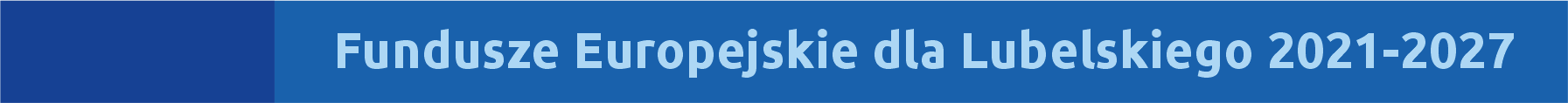 55
Nabór projektów PUP – II edycja
Pytania i problemy dotyczące realizacji projektu
Obecnie wydatki wykazujemy we wniosku o płatność nie czekając na ich rozliczenie przez przedsiębiorcę. W związku z powyższym, czy należy wpisywać datę rozliczenia dofinansowania jako drugą datę w polu „Data zapłaty” w systemie SL2021 w przypadku dotacji na rozpoczęcie działalności gospodarczej oraz refundacji kosztów wyposażenia lub doposażenia stanowiska pracy? W przypadku dotacji na rozpoczęcie działalności gospodarczej często zdarza się, że rozliczenie środków następuje w okresie wykraczającym poza okres objęty wnioskiem o płatność i w takich sytuacjach data rozliczenia zostaje umieszczona w polu „Uwagi”. Czy data rozliczenia wykraczająca poza okres objęty wnioskiem o płatność powinna zostać ujęta we wniosku? 

Odpowiedź:
W przypadku, gdy w okresie rozliczeniowym została rozliczona dotacja na rozpoczęcie działalności gospodarczej lub refundacja kosztów wyposażenia lub doposażenia stanowiska pracy w polu Data zapłaty można wskazać datę wypłaty środków oraz datę rozliczenia, można również wykazać jedynie datę wypłaty środków (każda z tych sytuacji jest prawidłowa). Jeżeli rozliczenie kosztów nastąpiło po okresie rozliczeniowym wniosku stosowną informację można zawrzeć w polu Uwagi.
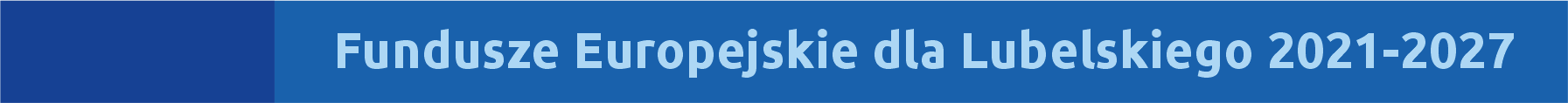 56
Nabór projektów PUP – II edycja
Pytania i problemy dotyczące realizacji projektu
Jak postępować w przypadku udzielanego wsparcia uczestnikom projektu w trybie niekonkurencyjnym EFS+ (II), który jest w trakcie oceny, a zapisem we wzorze umowy § 3 pkt.4 5) przedkładania do IP celem akceptacji programu i harmonogramu realizacji wsparcia, na co najmniej 5 dni roboczych przed planowanym terminem rozpoczęcia wsparcia (np.: szkolenia, doradztwo)?
Odpowiedź:
IP zaleca aby harmonogramy realizacji form wsparcia przesyłane były na adres mailowy Wojewódzkiego Urzędu Pracy w Lublinie (sekretariat@wup.lublin.pl) na 5 dni przed dniem  rozpoczęcia ich realizacji, w wyjątkowych sytuacjach najpóźniej w dniu rozpoczęcia wsparcia (jeżeli nie było możliwe zaplanowanie wcześniej danej formy wsparcia).
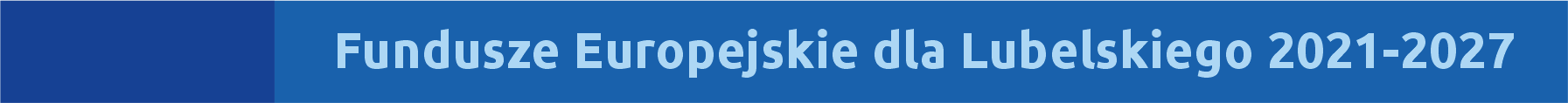 57
Nabór projektów PUP – II edycja
Pytania i problemy dotyczące realizacji projektu
Czy środki finansowe, które zostały zaoszczędzone w projekcie, można wydatkować na wsparcie w ramach projektu, czy kwotę niewykorzystaną należy zwrócić na konto PUP na wydatki obligatoryjne?

Odpowiedź:
Środki finansowe, które zostały zaoszczędzone na zakończenie realizacji projektu należy zwrócić na konto PUP na wydatki obligatoryjne.
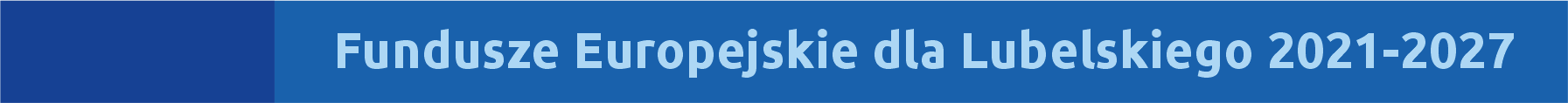 58
Nabór projektów PUP – II edycja
Pytania i problemy dotyczące realizacji projektu
Problem z blokiem danych „Zwroty/Korekty”. W sytuacji gdy w bloku danych „Zwroty/Korekty” znajduje się kilka korekt, a następnie jedna z nich zostaje zmodyfikowana lub zostaje dodana kolejna korekta, wówczas system SL2021 zmienia kolejność dodanych korekt, porządkuje je według zadań i tym samym pojawia się niezgodność pomiędzy wykazaną korektą a dokumentami do tej korekty załączonymi w bloku „Załączniki”.


Opisany problem techniczny zostanie zgłoszony na na stronie wsparcia technicznego systemu (SD2020).
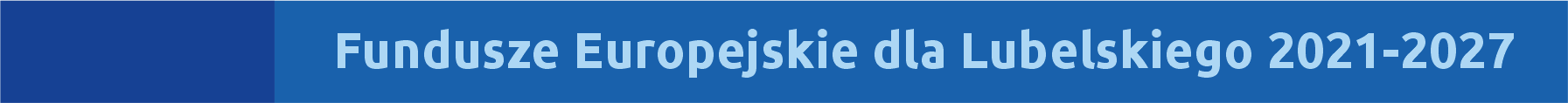 59
Nabór projektów PUP – II edycja
Pytania i problemy dotyczące realizacji projektu
Prośba o doprecyzowanie/zaktualizowanie opisu dokumentu księgowego pod urzędy pracy (Czy na dokumentach dotyczących np. wypłat stypendiów  stażowych czy dotacji, wyposażenia, bonu na zasiedlenie konieczne jest zaznaczanie, że nie dotyczy to PZP skoro to wynika z ustawy o promocji? Czy konieczne jest wpisywanie w opisie dokumentu kwoty brutto i netto i VAT, skoro PUP nie jest podatnikiem VAT i w naszym przypadku kwota brutto = kwota netto, nie będzie VAT-u? ) 

Odpowiedź:
IP zmodyfikuje przesłany wzór opisu księgowego dokumentu.
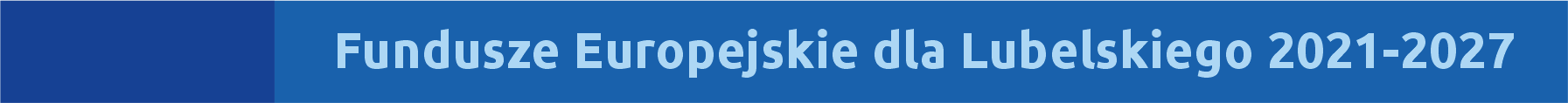 60
Nabór projektów PUP – II edycja
Pytania i problemy dotyczące realizacji projektu
W Wytycznych dotyczących realizacji projektów oraz w Planie Realizacji GdM jest zapis: „zgodnie z postulatami Zalecenia Rady każda osoba NEET rejestrująca się do GdM powinna przechodzić ocenę umiejętności cyfrowych” oraz w Wytycznych: „IZ RP zapewnia, że każda osoba w wieku 15–29 lat należąca do kategorii NEET rozpoczynająca udział w projekcie EFS+ wpisującym się w Plan realizacji Gwarancji dla młodzieży powinna przejść ocenę umiejętności cyfrowych” – czy w związku z tym zapisem osoba do 30r.ż., która nie jest NEET nie musi przechodzić oceny umiejętności cyfrowych?

Odpowiedź:
Realizacja projektów w ramach naboru nr FELU.09.01-IP.02-001/23 odbywa się w oparciu o  Wytyczne dotyczące realizacji projektów z udziałem środków Europejskiego Funduszu Społecznego Plus w regionalnych programach na lata 2021–2027 z dnia 3 kwietnia 2023 r.,  (wersja obowiązująca w dniu ogłoszenia naboru). 
Zapisy przytoczone w zapytaniu zostały ujęte w ww. Wytycznych z dnia 6 grudnia 2023 r., 
w związku z tym dotyczą one projektów realizowanych w ramach naboru nr FELU.09.01-IP.02-001/24.
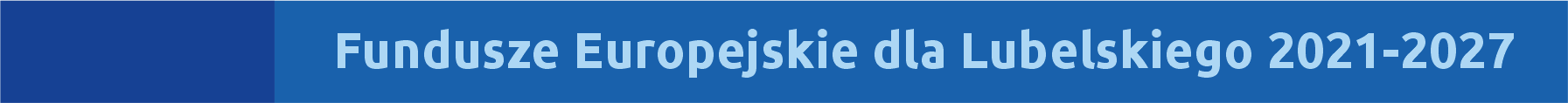 61
Nabór projektów PUP – II edycja
Pytania i problemy dotyczące realizacji projektu
Refundacja kosztów doposażenia/wyposażenia stanowiska pracy - proszę o udzielenie informacji odnośnie rezygnacji/zwolnienia osoby skierowanej do pracodawcy na stanowisko pracy. Czy kolejna skierowana osoba będzie traktowana jako kolejny uczestnik projektu? 

Odpowiedź:
W okresie realizacji projektu kolejną skierowaną osobą do pracodawcy na wyposażone/doposażone stanowisko pracy stanowisko pracy powinien być uczestnik projektu, starając się aby osoba miała cechy zbieżne z osobą pierwotnie skierowaną (w szczególności wiek). 
Jednocześnie należy zweryfikować czy wydatek ujęty był we wskaźniku Wartość wydatków kwalifikowalnych przeznaczonych na realizację gwarancji dla młodzieży oraz ewentualnie dokonać korekty wartości ww. wskaźnika proporcjonalnie do okresu zatrudnienia.
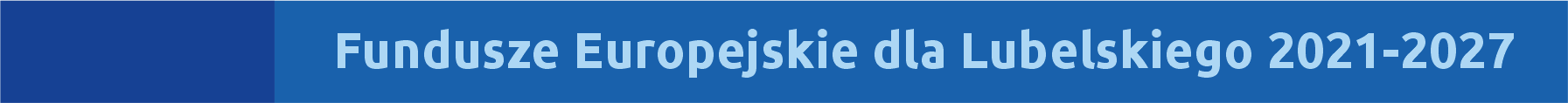 62
Nabór projektów PUP – II edycja
Pytania i problemy dotyczące realizacji projektu
Zgłaszanie problemów technicznych w CST2021 
jest możliwe na adres: 
ami.felu@wup.lublin.pl
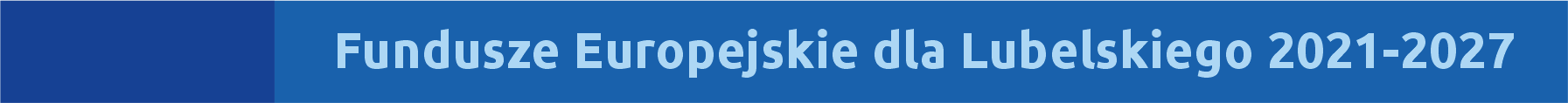 63
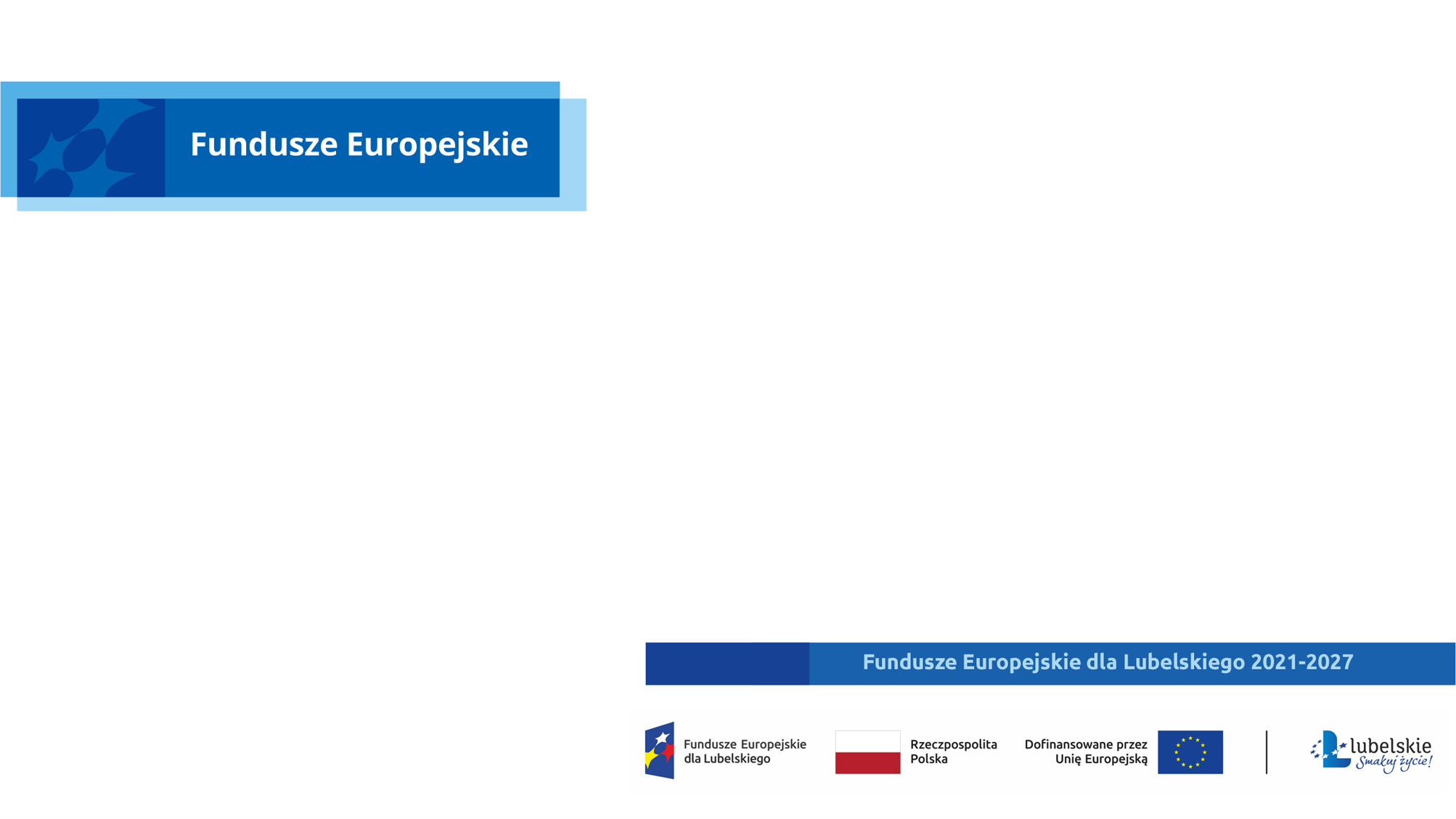 Dziękujemy za uwagę